WEBINAR
SERIES
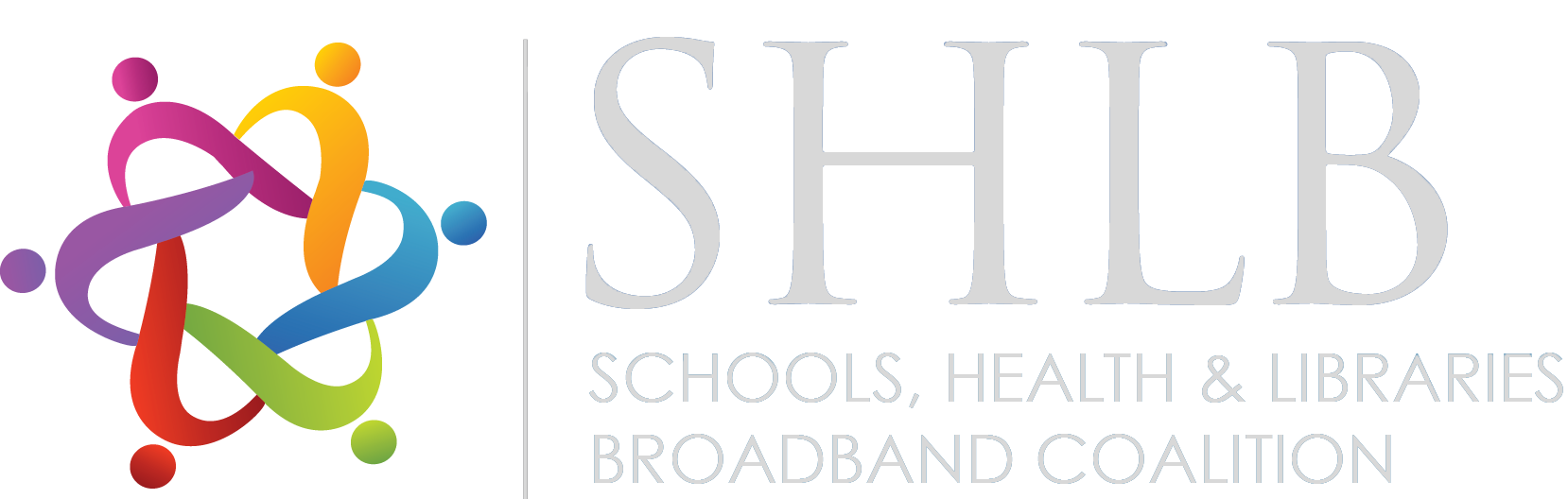 November 13, 2024
www.shlb.org/webinars
Broadband Policy after the Election: What to expect from Congress and the next Administration?
SHLB Sponsors
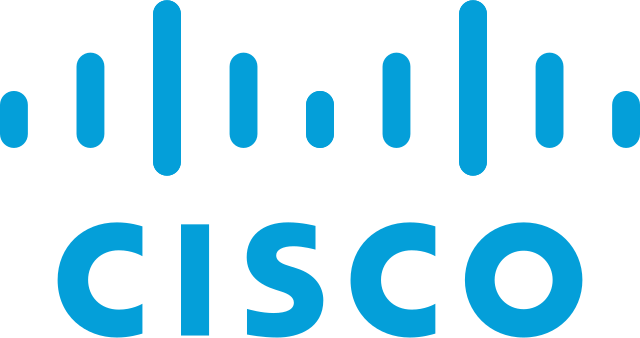 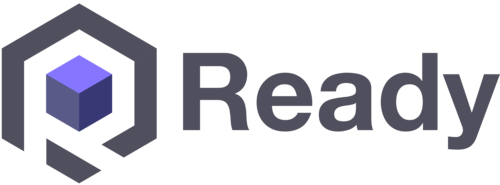 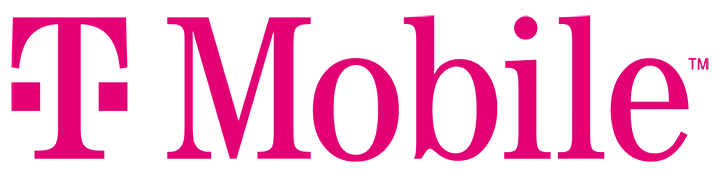 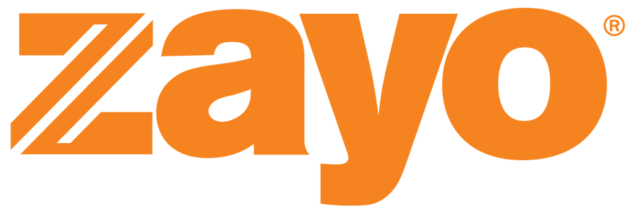 SOCIAL MEDIA
Follow us @SHLBCoalition

Join the conversation with #SHLBWebinars
Why Join SHLB
Shape Broadband Policy and Funding Outcomes

Connect and Collaborate for Success

Stay Ahead of the Curve

Learn more at www.shlb.org/membership
SPEAKERS
Moderator: John Windhausen Jr., Executive Director, SHLB Coalition
Moderator: Kristen Engebretsen, COO, SHLB Coalition
Andrew Jay Schwartzman, Senior Counselor, Benton Institute for Broadband & Society
Ansley Erdel, Managing Partner, Salt Point Strategies
Thank You!
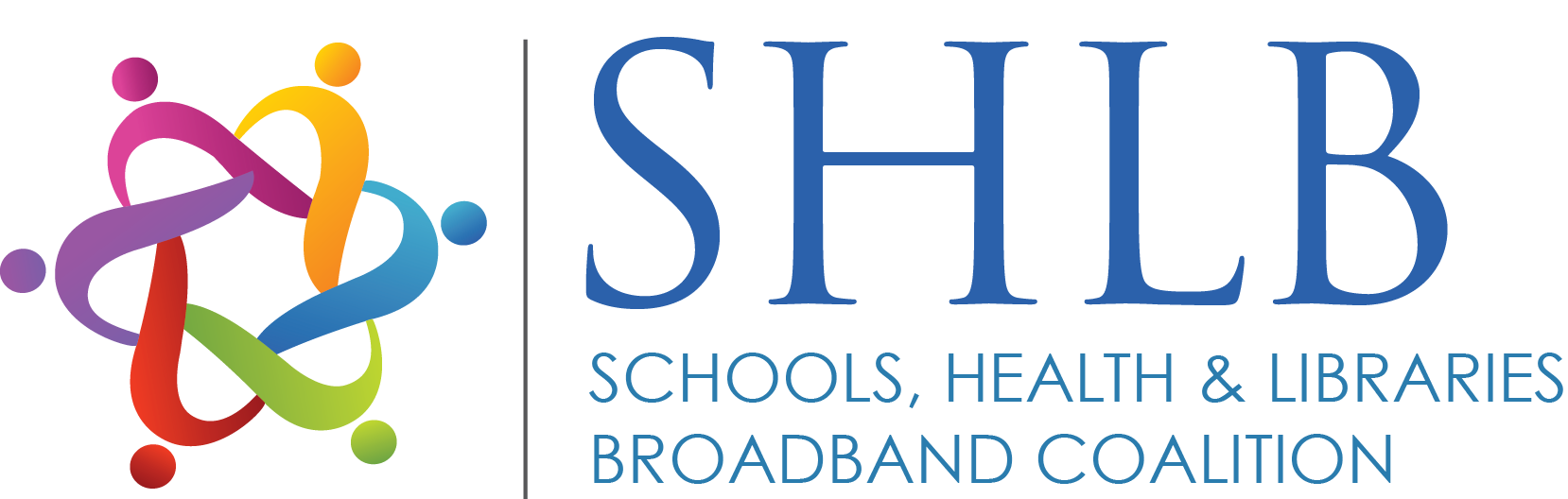 www.shlb.org | @SHLBCoalition
The SHLB Coalition is proudly supported by over 321 member organizations, and our generous corporate sponsors:
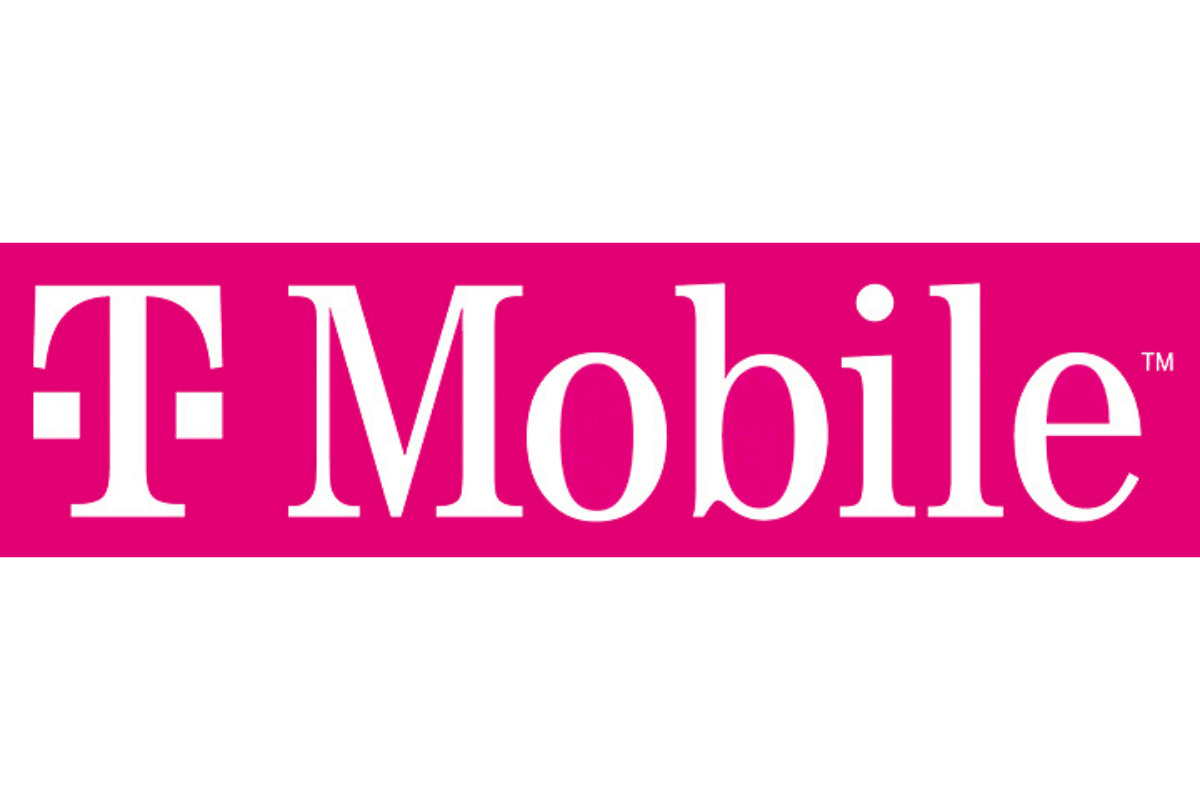 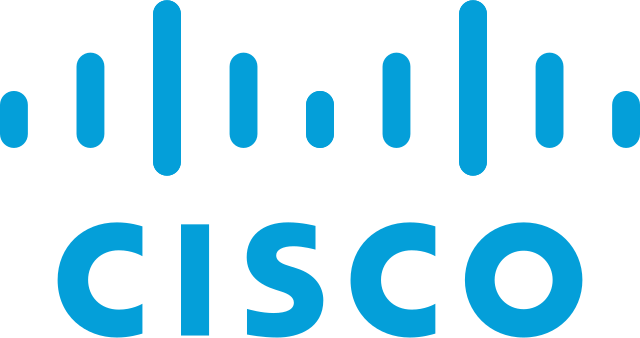 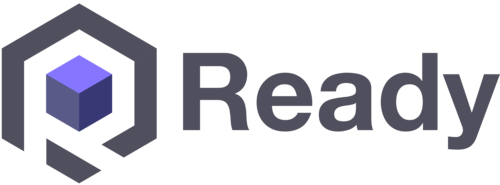 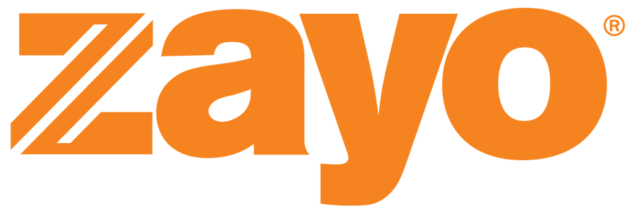